TpBot και Microbit
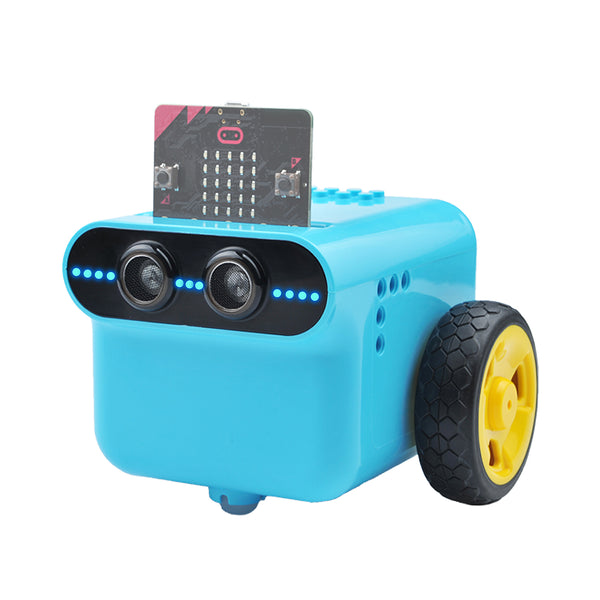 Χαρακτηριστικά
2 ανεξάρτητοι κινητήρες κίνησης
2 αισθητήρες φωτός στην κάτω πλευρά
1 ηχέίο στην κάτω πλευρά
1 αισθητήρας απόστασης μπροστά
13 λυχνίες LED μπροστά με δυνατότητα αλλαγής χρώματος
Δυνατότητα σύνδεσης επιπλέον κινητήρων και αισθητήρων(στο πακέτο περιλαμβάνεται ένας έξτρα κινητήρας servo)
Δυνατότητα σύνδεσης κομματιών Lego ή συμβατών με Lego
Ελεγχόμενο από microbit
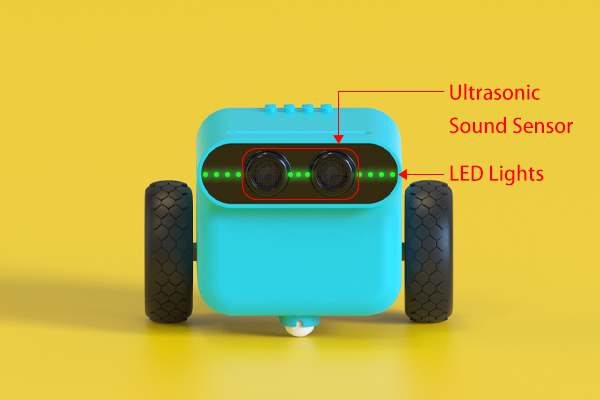 Αισθητήρας Απόστασης Υπέρηχων
Λυχνίες LED
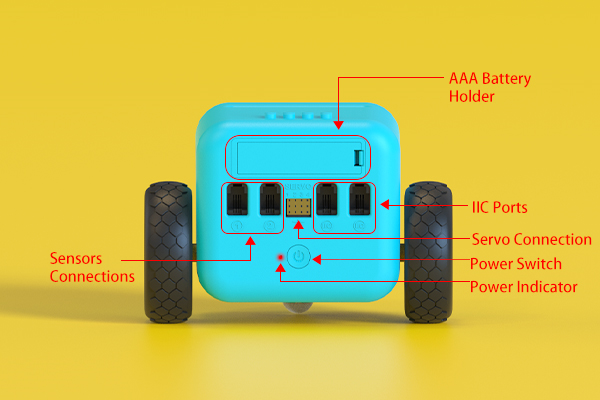 Θήκη μπαταριών ΑΑΑ
Θύρες IIC
Σύνδεση Κινητήρων
Θύρες Αισθητήρων
Κουμπί Ενεργοποίησης
Λυχνία Λειτουργίας
Οδηγίες ασφαλείας
Αν οι μαθητές θέλουν να σταματήσουν το ρομπότ, πρέπει να το σηκώσουν στον αέρα και όχι να το σταματήσουν. 
Απαγορεύεται νερό κοντά στο ρομπότ και τους υπολογιστές
Οι μαθητές δεν πρέπει να βάζουν εύπλαστα αντικείμενα (χαρτί, βαμβάκι, πλαστελίνη κτλ) στις εσοχές του ρομπότ
Βασικό πρόγραμμα
Με ένα πάτημα του κουμπιού το Tpbot ενεργοποιείται. Αν υπάρχει μέσα microbit, ξεκινάει το πρόγραμμα του. Αλλιώς με δεύτερο πάτημα ξεκινάει το βασικό πρόγραμμα
Ακολουθεί μαύρη γραμμή
Σταματάει όταν «δει» κάποιο αντικείμενο μπροστά του
Ξεκινάει και σταματάει με ένα πάτημα του κουμπιού ενεργοποίησης 
Με διπλό πάτημα του κουμπιού ενεργοποίησης κλείνει το Tpbot
Άλλα προγράμματα
Σελίδα με απλά παραδείγματα από την κατασκευάστρια:https://wiki.elecfreaks.com/en/microbit/microbit-smart-car/microbit-tpbot/
Ακολούθα το χέρι μου (της Ναταλίας Γκεωργιτζίκη):https://nataliageorgitziki.blogspot.com/search/label/tpbot
https://eclass.sch.gr/modules/units/index.php?course=9120309402&id=1121898
Τεστ προπαίδειας:https://eclass.sch.gr/modules/units/?course=9120309402&id=1121532
Μεταφορά φορτίων (με το technology pack) :https://eclass.sch.gr/modules/units/?course=9120309402&id=1121533
Science and technology pack
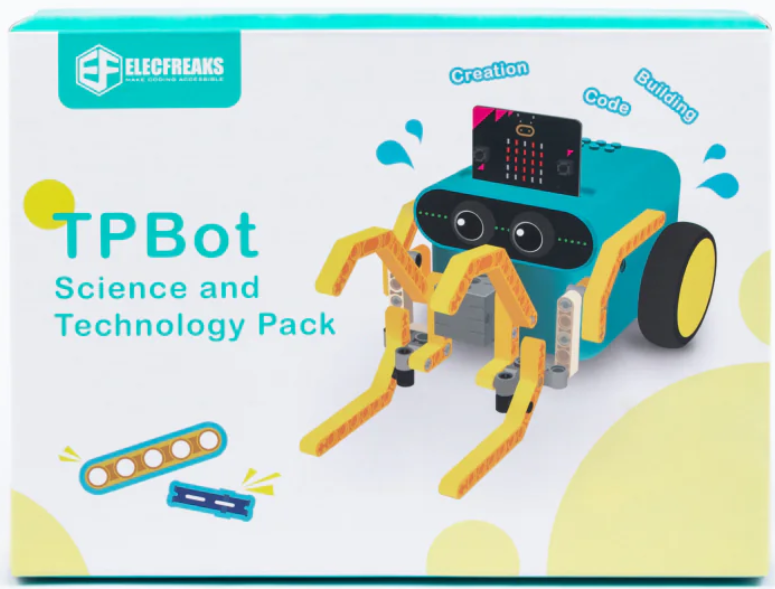 Επιτρέπει την κατασκευή έξτρα μηχανισμών στο ρομπότ
Περιλαμβάνει κινητήρα servo που επιτρέπει ακριβείς χειρισμούς
Μπορείτε να προσθέσετε και οποιοδήποτε κομμάτι Lego ή συμβατό με Lego θέλετε